Rel-19 SA5 work planningSA5#153, 29 January – 3 February, 2024
Zou Lan, 3GPP SA5 Chair, HUAWEI
Thomas Tovinger, 3GPP SA5 Vice-Chair, ERICSSON
Anatoly Andrianov, 3GPP SA5 Vice-Chair, NOKIA
Release 19 timeline– figure with SA5 (For integrated to SA timeline)
Release 19 timeline
2026
2024
2025
2023
TSGs
#99
#100
#101
#102
#103
#104
#105
#106
#107
#108
#109
#110
#111
#112
Mar.
Jun.
Sep.
Dec.
Mar.
Jun.
Sep.
Dec.
Mar.
Jun.
Sep.
Dec.
Mar.
Jun.
SA1 Stage 1        80%
Management requirements (SA5)
100%
RAN Content def.
RAN4 
content def.
RAN Rel-19 workshop
SA Rel-19 
Workshop
St.2 Content approval
Extended Stage 2 for SA5
Stage 2 (SA2, SA5,SA6,…) Normative
RAN1
RAN4_Perf
RAN Completion (RAN2/3/4core)
Stage 3 (CT & SA including SA5)
ASN.1 & Open APIs
Now
Rel-19 timeline
Key milestone timeline:
Study items: 
for information in Jun.2024 (SA#104/SA5#156)
for approval in Sep.2024 (SA#105/SA5#157)
Work items
 target to finish in Jun.2025 (SA#108/SA5#161)
 latest to finish in Sep.2025 (SA#109/SA5#162)
OAM TU planning and statistics
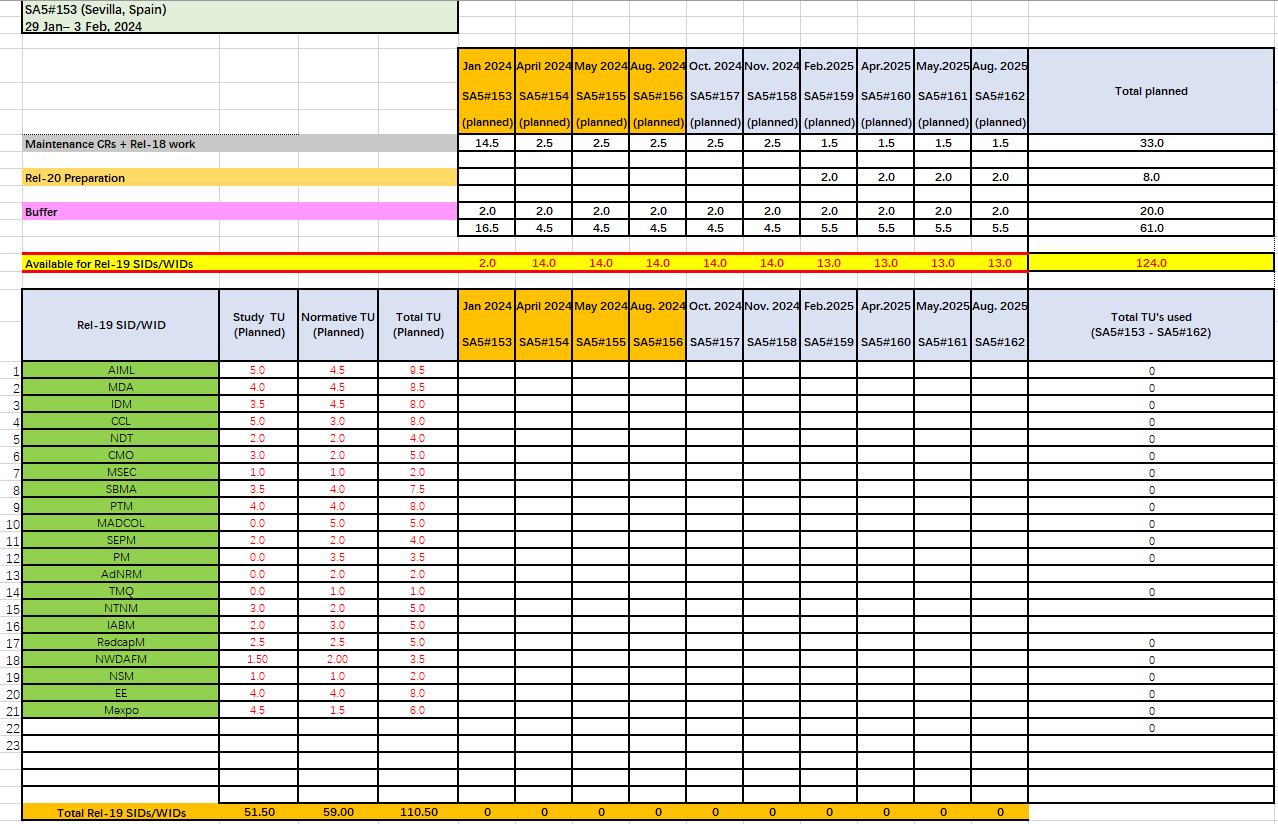 TU planning: to be proposed by moderators/rapporteurs
TU statistics: to be filled by chair based on the time consumed after each meeting
SA5 Rel-19 OAM TU planning (Jan.2024~Sep.2025)
Assumptions:
Every meeting day = 5 quarters (= 5 TUs)
Total TUs per meeting = 18.5 TUs
Buffer = 2 TUs
OAM = 16.5 TUs
Maintenance CRs + remaining Rel-18 work (TU allocation will decrease over time )
Rel-20 preparation work (TU allocation will be zero at the beginning and will increase over time )
All remaining time is available for Rel-19 SIDs / WIDs
Total TUs allocated to Rel-19 SIDs / WIDs = 120 TUs, implying:
12 TUs allocated to Rel-19 SIDs / WIDs per meeting (= 120 TUs / 10 meetings)
6 TUs allocated to each Rel-19 SID / WID in average (= 120 TUs / 20 Rel-19 SIDs/WIDs)
0.6 TU allocated per Rel-19 SID / WID per meeting in average (= 12 TUs / 20 Rel-19 SIDs/WIDs)
SA5 Rel-18 leftover TU (~Jan.2024)
Assumption: Every day = 5 sessions (TUs),  total TU = 18.5,  total OAM TU in 1 ordinary meeting = 16.5 TU, total buffer TU = 2 TU
Summary
For Rel-18 rapporteurs: Make good work plan to finalize Rel-18 work considering the time left for Rel-18.
For Rel-19 topic moderators: Propose planned TUs for SA5#153/#154/#155/#156
Thank you!
SA5 calendar with OAM TU (one track)
Assumption: Every day = 5 sessions (TUs),  total TU in 1 ordinary meeting = 18.5 TUs
TU Budget for SA5 OAM
Assumptions for SA5 OAM : 
6 ordinary meeting per year. 
Rel-19 spans 21 months for SA5 (with early start of studies) = 10 meetings
1 Session = 1.5 hour time window 
Max 5 sessions per meeting day
1 Stream = 1 TU (Time Unit)
1 TU is time (i.e., 1.5 hours) spent to discuss/handle technical contributions. 
Revisions/Drafting/offline conference call are not counted for the TU estimates.
OAM revision sessions normally planned to be in Thursday Q4 and Q5 (initial assump.)
1 parallel (OAM) stream per session => 18.5 TUs per meeting (incl. 2 TUs as buffer) = 185
Assume Maintenance + Buffer = 33% as in SA2  => ~ 61 TU
Resulting total TUs avail. f. SI/WI: 10 meetings x 18.5 sessions = 185 TU minus 61 => 124 TU
With 20 SI/WI => Average 6 TU per SI/WI (0.6/meeting). Cf. SA2: Average 6.8 TU
=> Recommended MAX no. of SI/WI = 20
=> Proposed max number of TUs allocated to any SI/WI in 1 meeting = same as in SA2 = 2
Rel-19 work progress in other SA groups
List of Approved Rel-19 topics （https://www.3gpp.org/ftp/Information/WORK_PLAN）
SA2
(5)
SA1
(35)
SA3
(4)
SA4(1)
980008 Study on Diverse audio Capturing system for End-user Devices  FS_DaCED
SA6
(11)
SA5 calendar with OAM TU (two parallel tracks on Tuesday/Wednesday)
Assumption: Every day = 5 sessions (TUs),  total TU in 1 track in ordinary meeting = 18.5 TUs
Two extra days in parallel = 9.5 sessions (TUs), total TU in 1 ordinary meeting = 28 TUs
This is practice of TU calculation, not decision for parallel tracks
TU Comparison of two tracks/one track
One track: 
Assumption: Every day = 5 sessions (TUs),  total TU in 1 ordinary meeting = 18.5 TUs
Two tracks with 2 days in parallel:
Assumption: Every day = 5 sessions (TUs),  total TU in 1 track in ordinary meeting = 18.5 TUs
Two extra day in parallel = 9.5 sessions (TUs), total TU in 1 ordinary meeting = 28 TUs
Diff: 9.5 TU* 10 meetings = 95 TU
This is practice of TU calculation, not decision for parallel tracks